Acrostic Poetry
What is an acrostic poem?
An acrostic poem is a name/word poem.
It can be written about any topic.
The letters are written vertically and a sentence or phrase about the topic is written next to each letter and usually begins with that letter….but not always.
Personal thoughts
Original ideas
Expressive language
Mental images
Sensory details
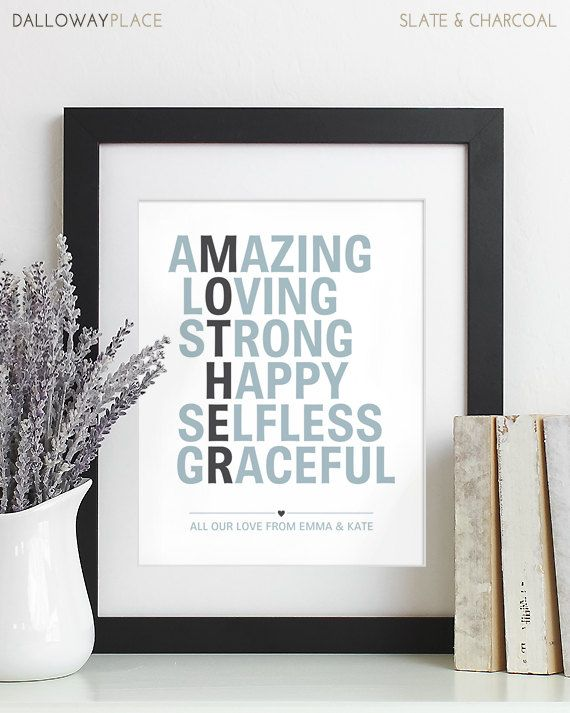 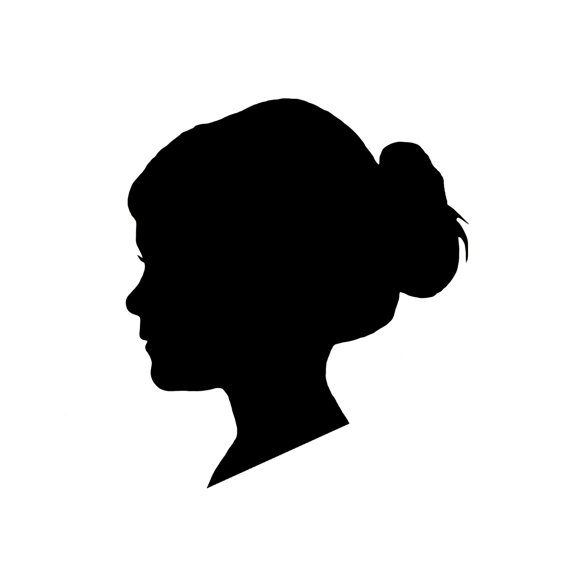 LOVING
SELFLESS
  AMAZING
Assignment
Write an acrostic poem that represents you.
You can use your name or another word that demonstrates Who You Are.
Have fun with this.
But be serious; we are publishing these. 
If you would like your picture taken for a silhouette image let me know.